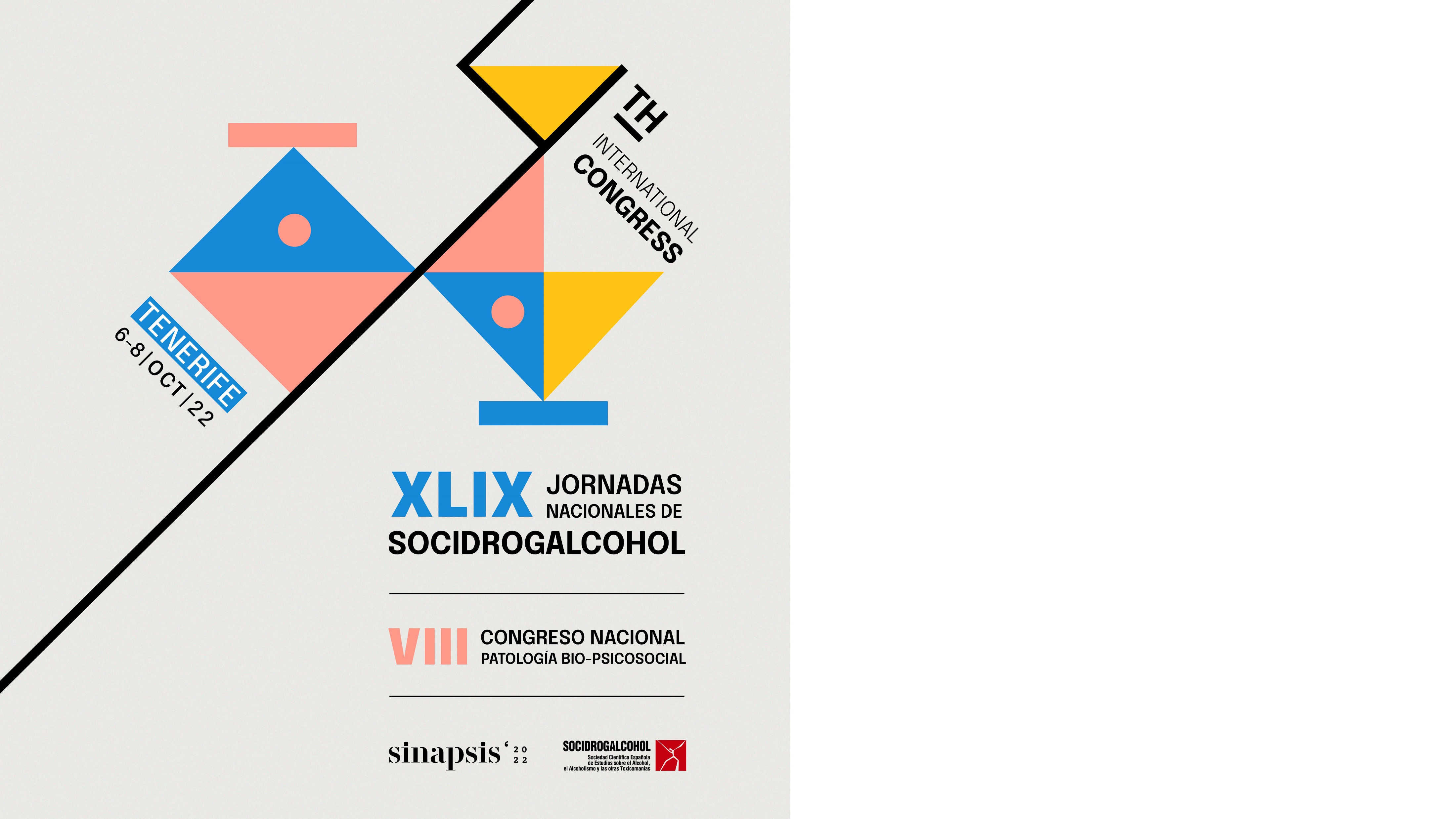 Nombre y apellidos